REQUALIFICAÇÃO DA COBERTURA E EXTERIORES DA IGREJA PAROQUIAL
OBRA 
REALIZADA
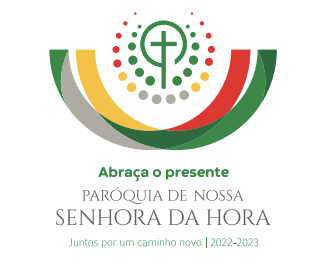 VALOR DA EMPREITADA
505.358,66 €
2
TOTAL DO INVESTIMENTO
Custo da empreitada STB: 500.266,28 €
Estudos e Projetos de Execução e acompanhamento da obra (Lantana): 22.125,02 €
3
4
APOIOS PÚBLICOS
Câmara Municipal de Matosinhos: 250.000,00 €
União das Freguesias de Senhora da Hora e São Mamede de Infesta:

 10.000,00 €.
06-05-2023
TÍTULO DA APRESENTAÇÃO
6
INVESTIMENTO DA PARÓQUIA262.391,30€
CONTRIBUTOS PAROQUIAIS92.081,10 €
CONTRIBUTOS PAROQUIAIS 
DURANTE A REALIZAÇÃO DA OBRA
EMPRÉSTIMOS DE PAROQUIANOS E AMIGOS, SEM JUROS97.000,00 €
EMPRÉSTIMOS
OBRAS EM CURSO
Requalificação da residência paroquial2000 - 2023
60.854,00 €
13
OBRAS FUTURAS
Reparação da sacristia e altar-mor da Igreja Antiga: 6.480,00 €
Lago no parquedas sete bicas
9.800,00 €
Substituição do amianto no Centro Paroquial:sem orçamento
OBRIGADO